Экология и культура – будущее России.Открытый урок в 4 классе
Подготовила: учитель начальных классов Сёмина С.М.
Знаете ли вы…?
Подсчитано, что за день на Земле исчезают 100 видов растений и животных. 
Сокращается площадь леса на 15 млн га.
60% болезней людей связаны с плохой экологией.
Составление рассказа
Составить рассказ о мире с точки зрения эколога, используя слова:

   Природа, человек, живые организмы, окружающая среда, экологические связи, цепи питания, охрана природы.
река Олень
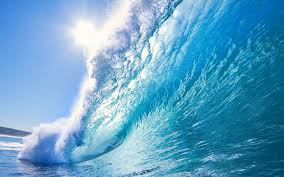 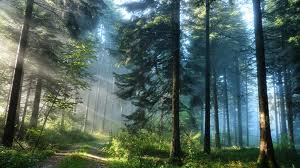 Международные организации Гринпис
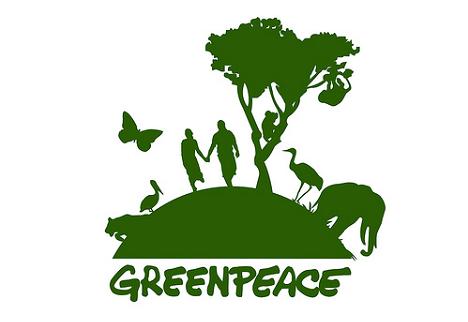 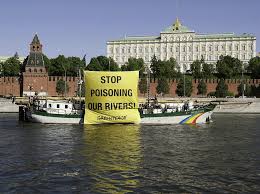 Всемирный фонд дикой природы
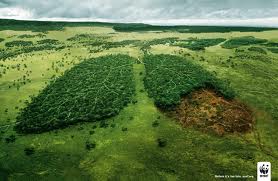 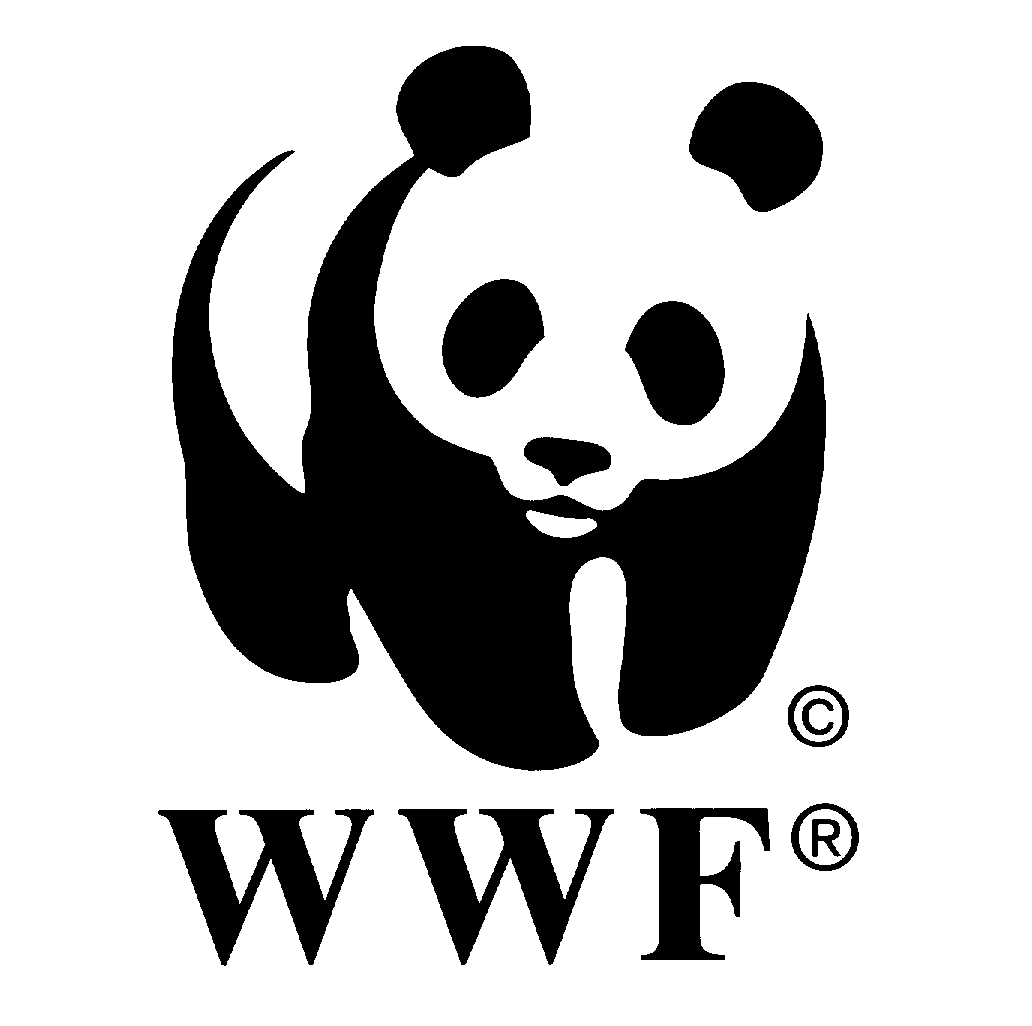 Всемирное наследие
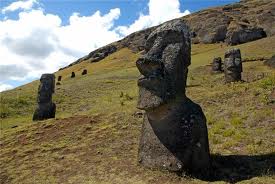 Замечательный французский писатель Антуан де Сент-Экзюпери как-то заметил: «Все мы пассажиры одного корабля по имени Земля и пересесть из него просто некуда».
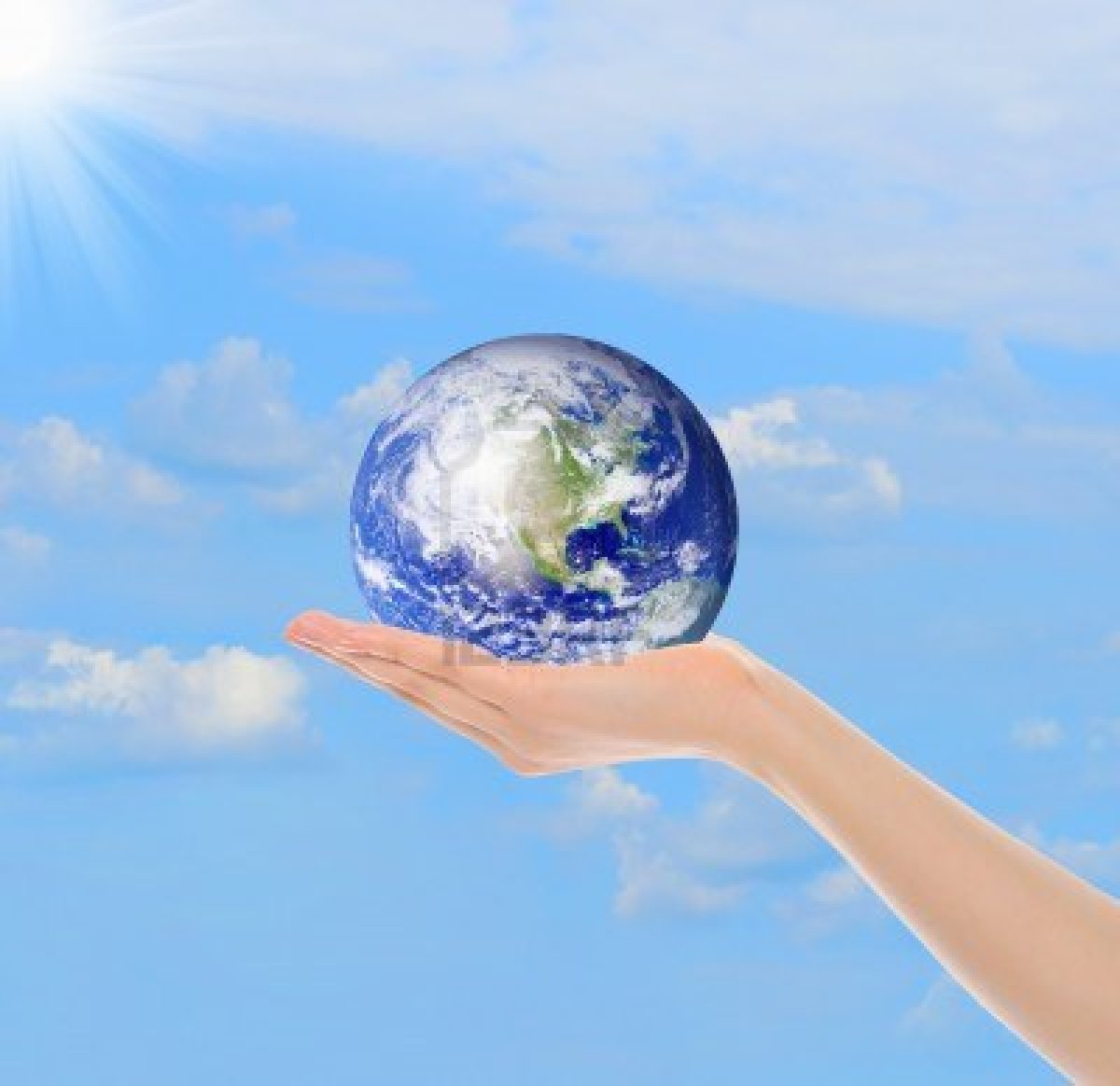